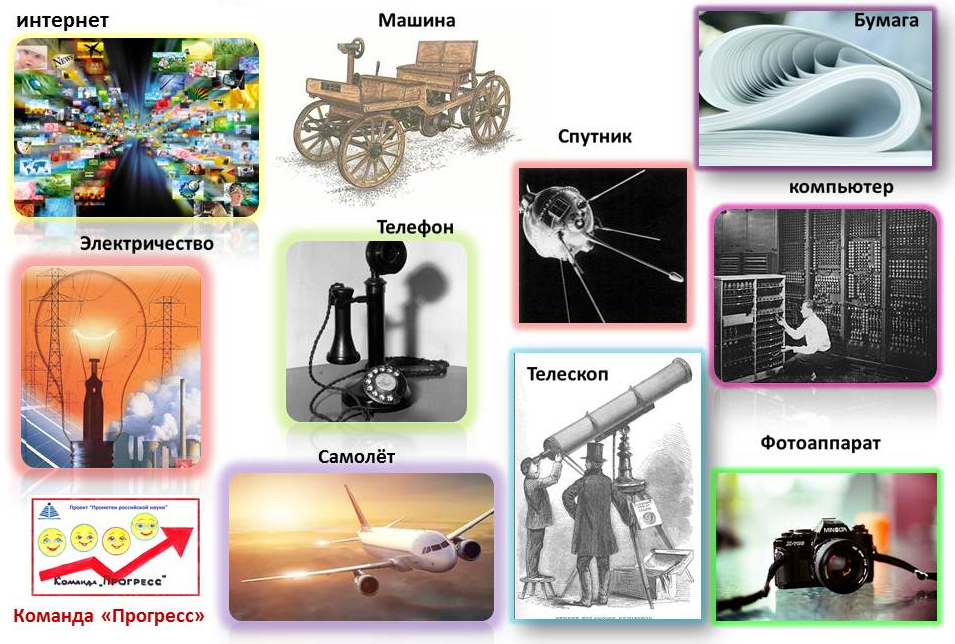 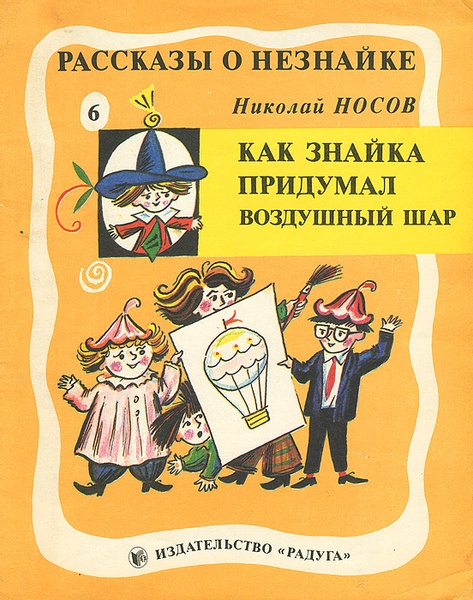 1
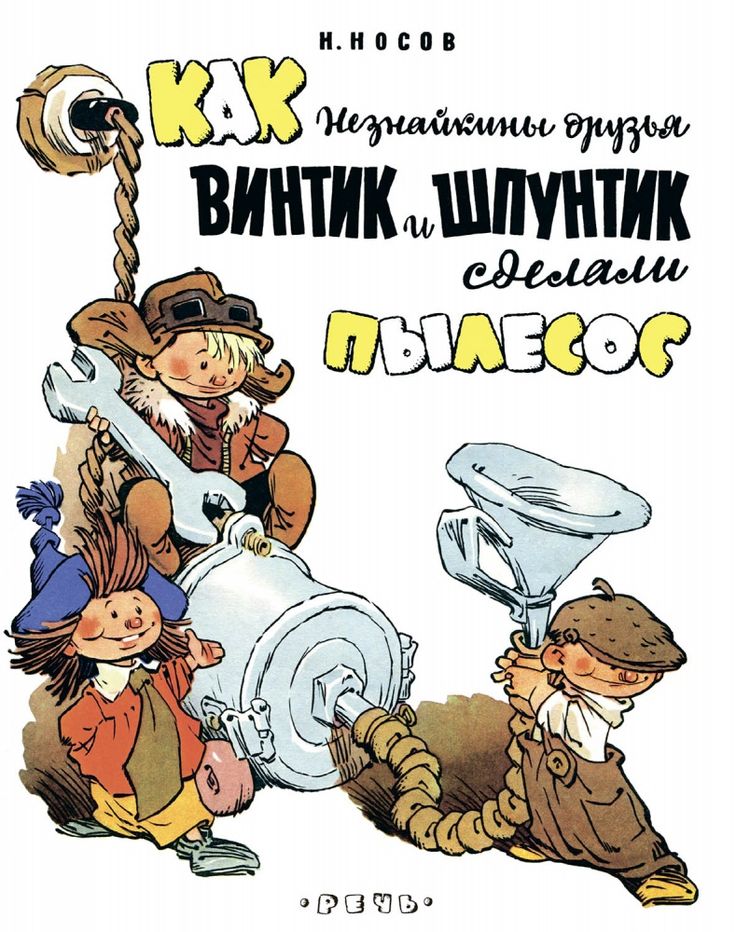 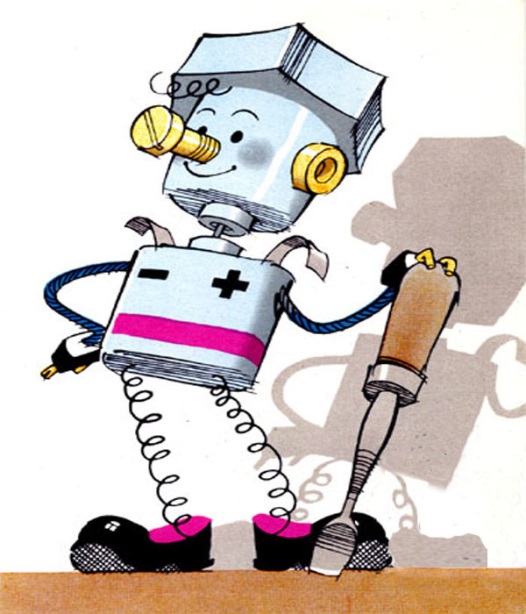 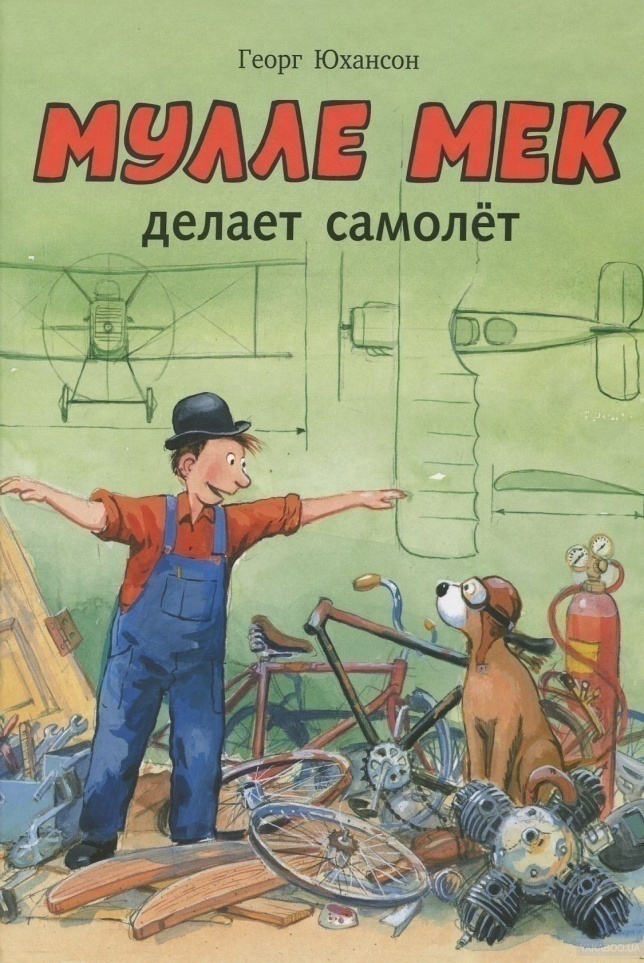 2
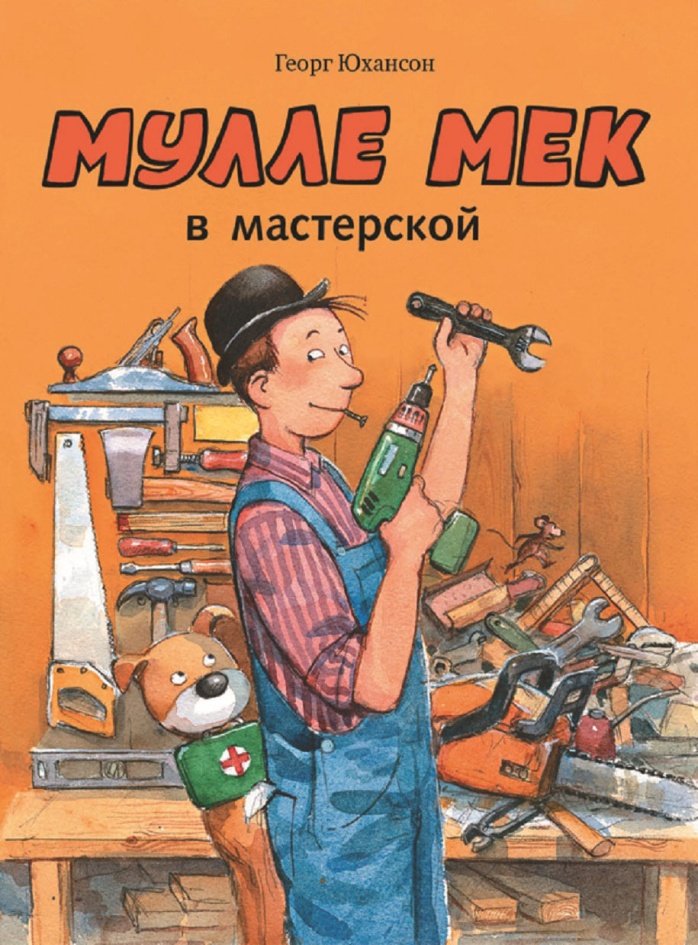 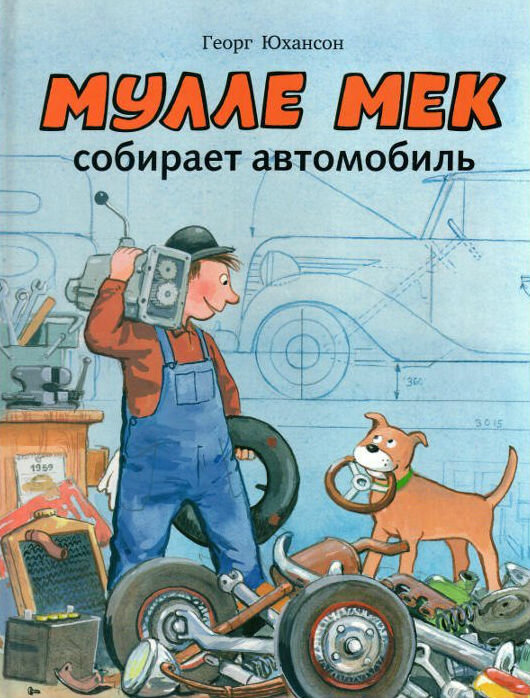 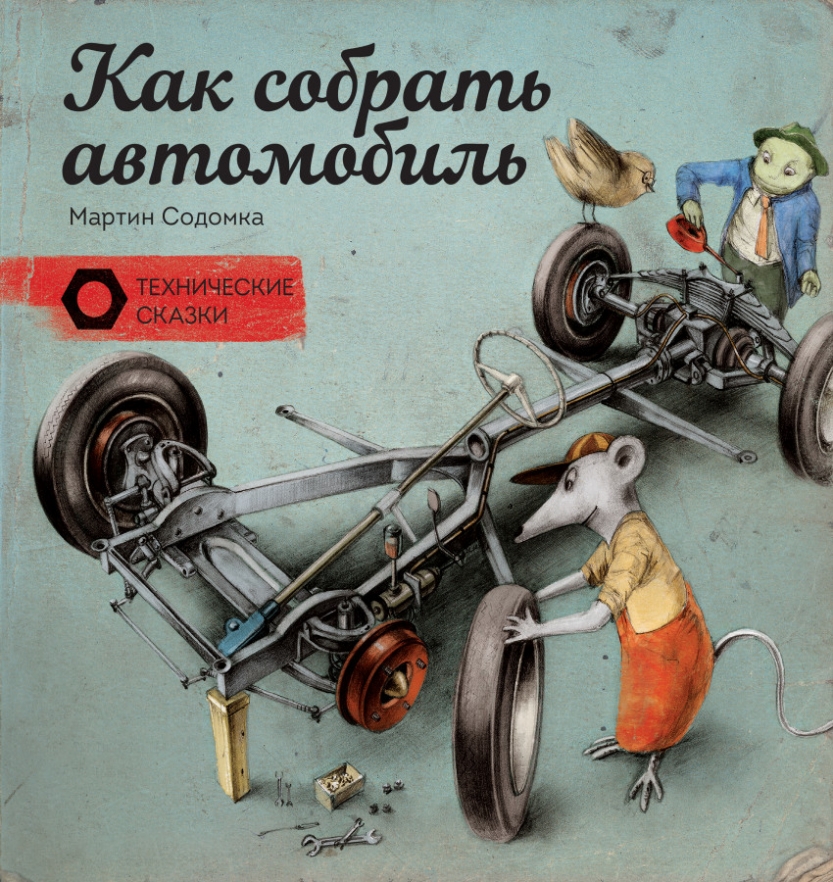 Мышонок Арни
3
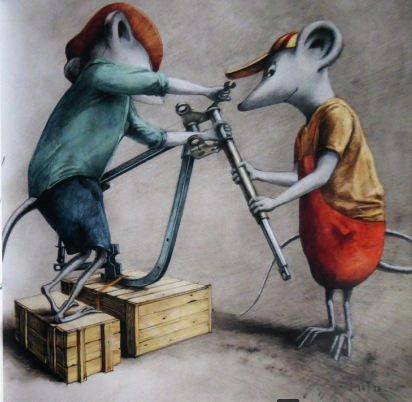 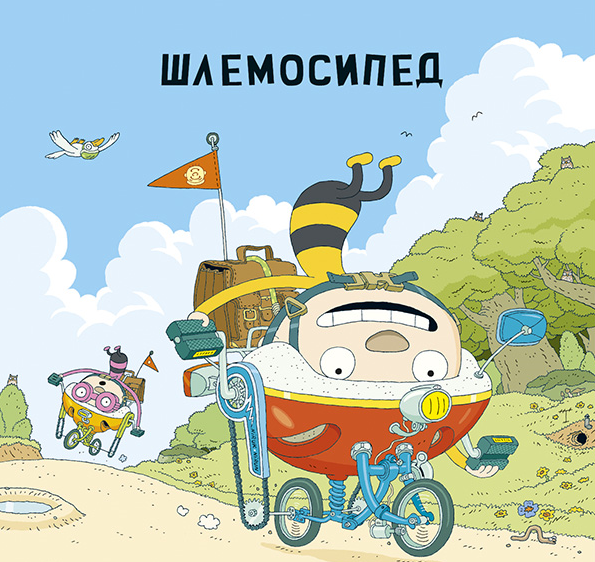 4
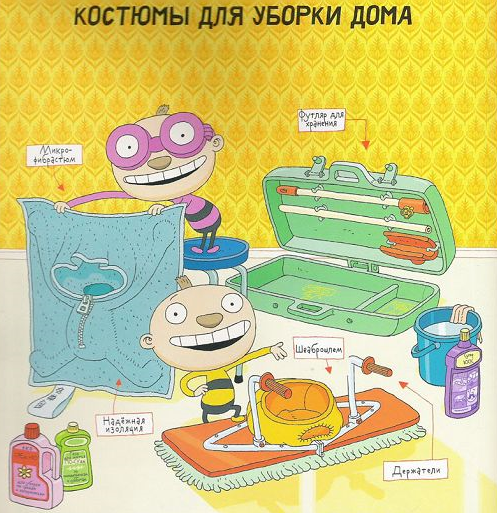 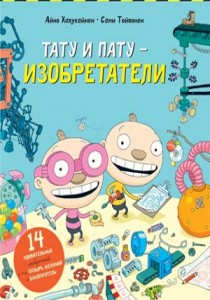 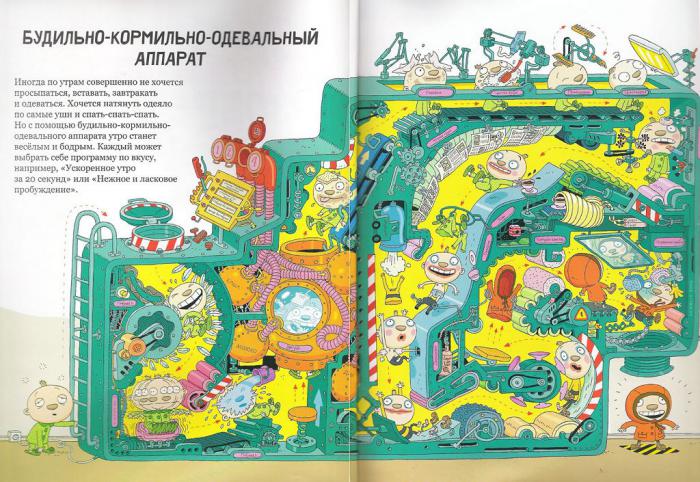 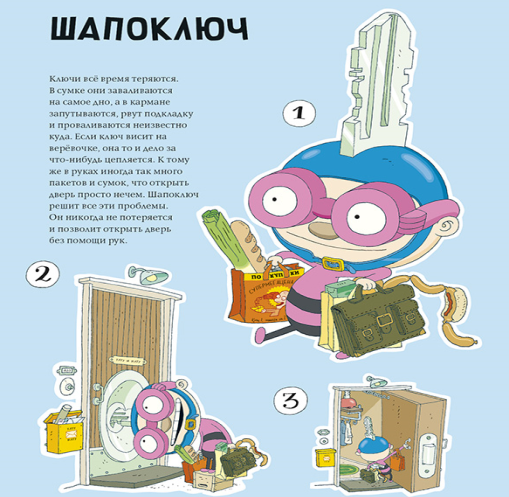 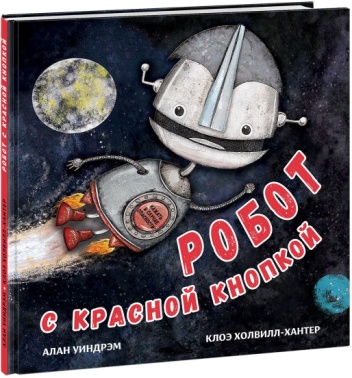 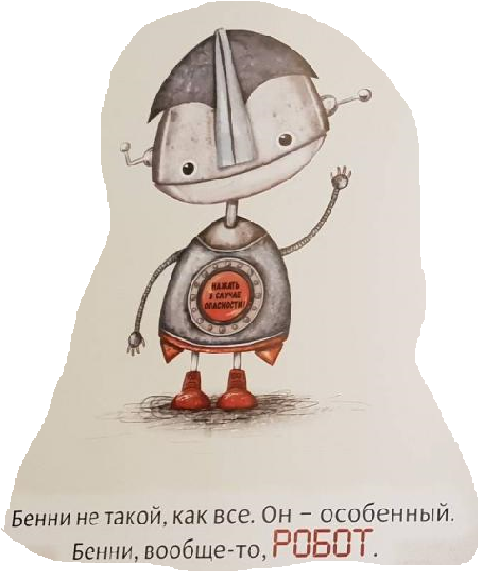 5
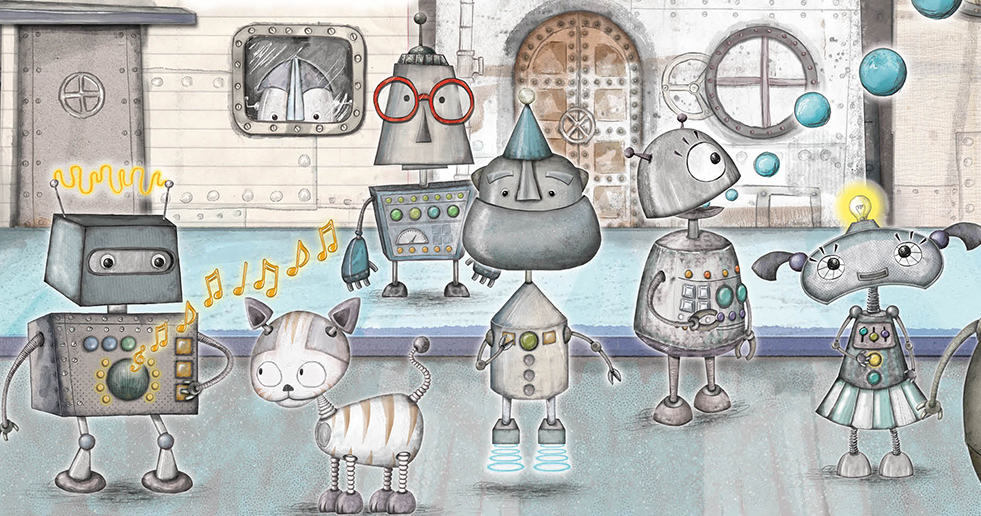 6
М.: Пешком в историю, 2018. серия «Мир вокруг нас» –посвящена точным и естественным наукам.
7
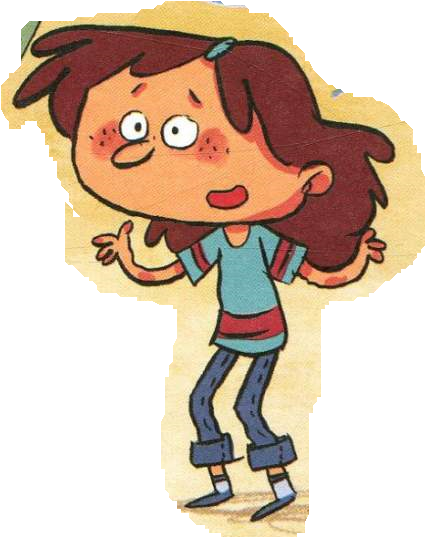 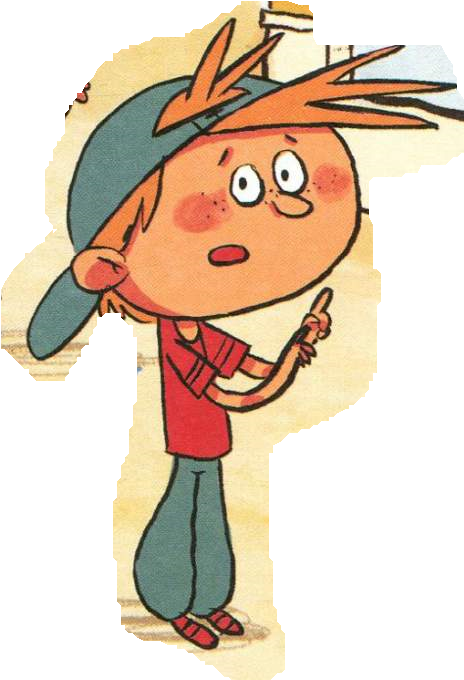 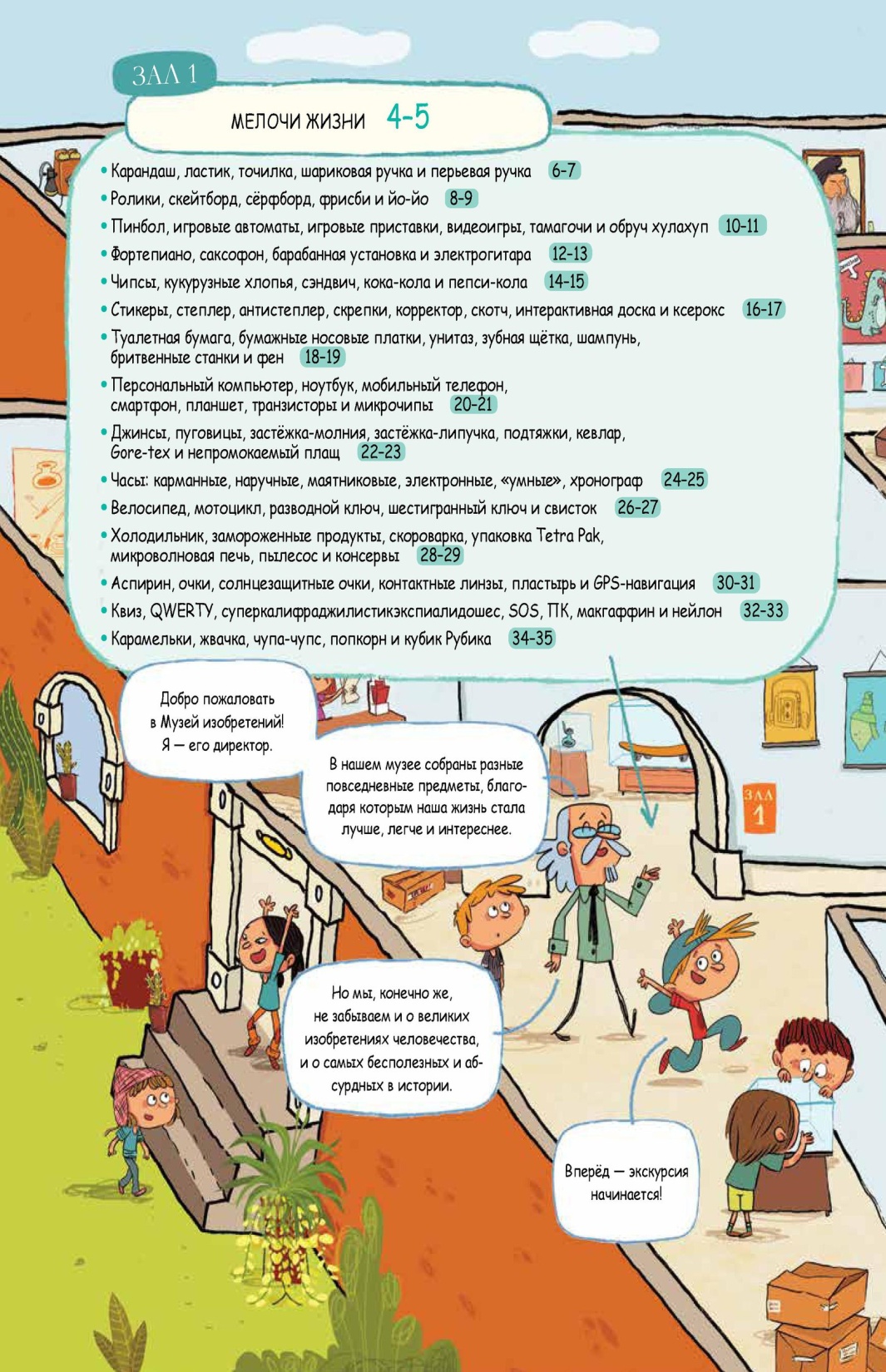 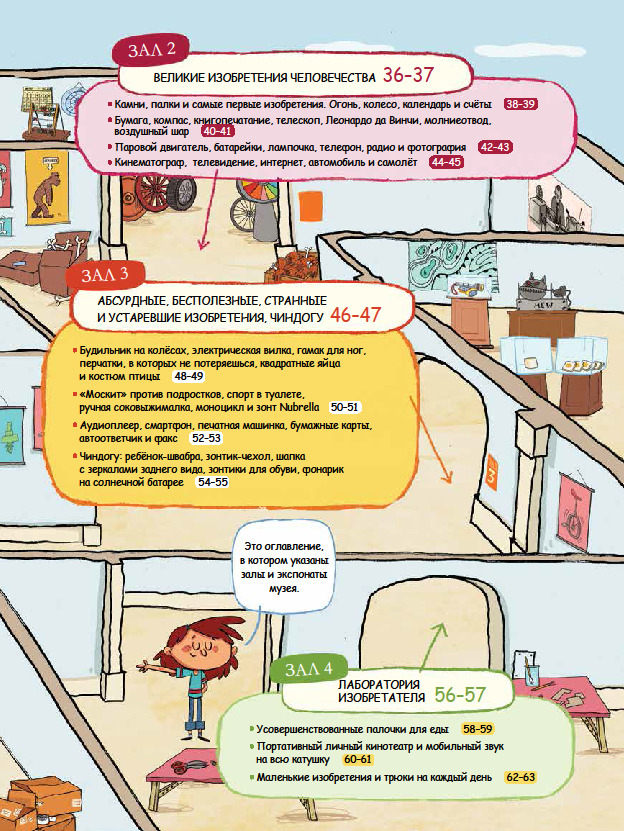 8
9
10
Школьные изобретения
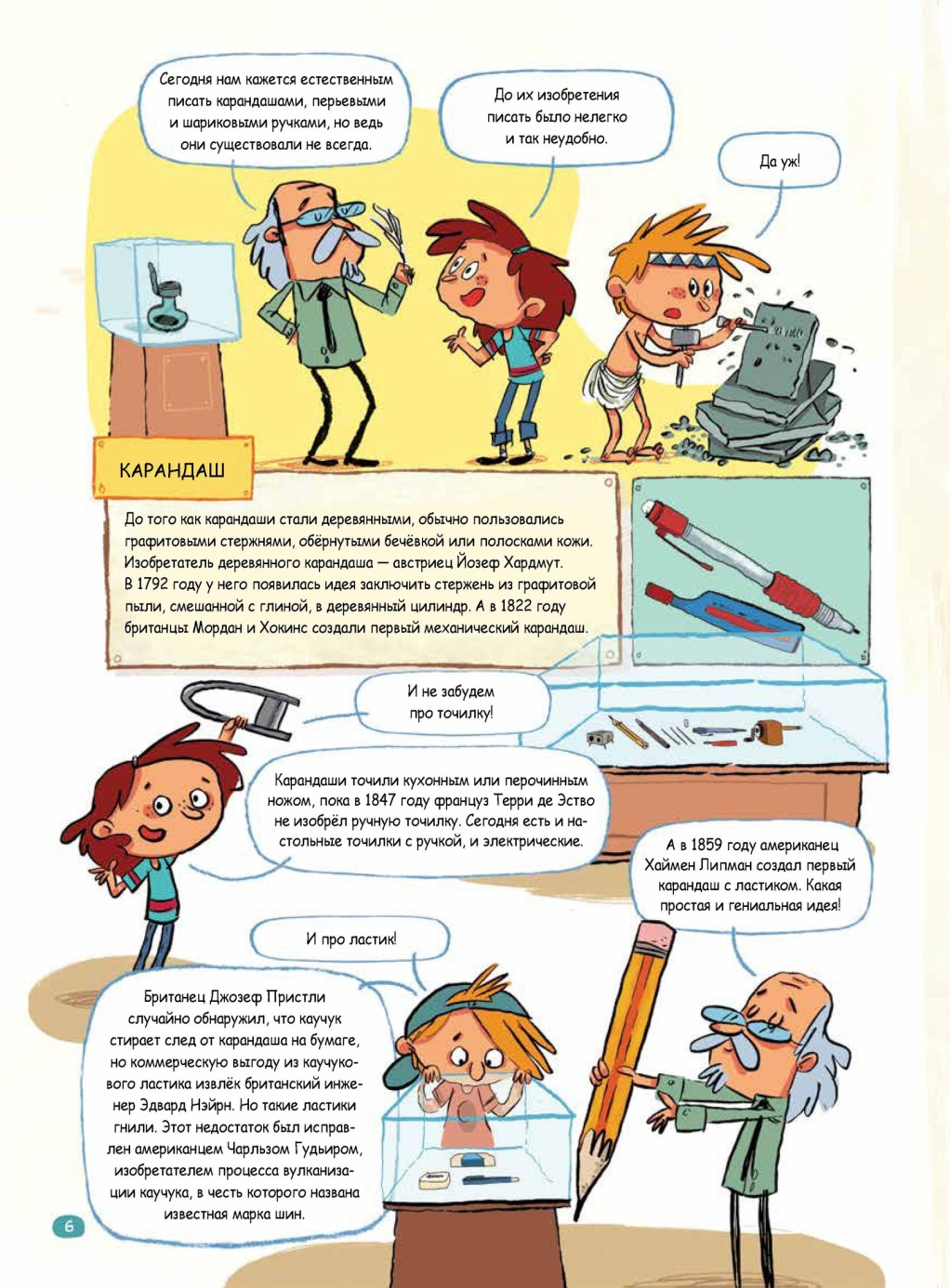 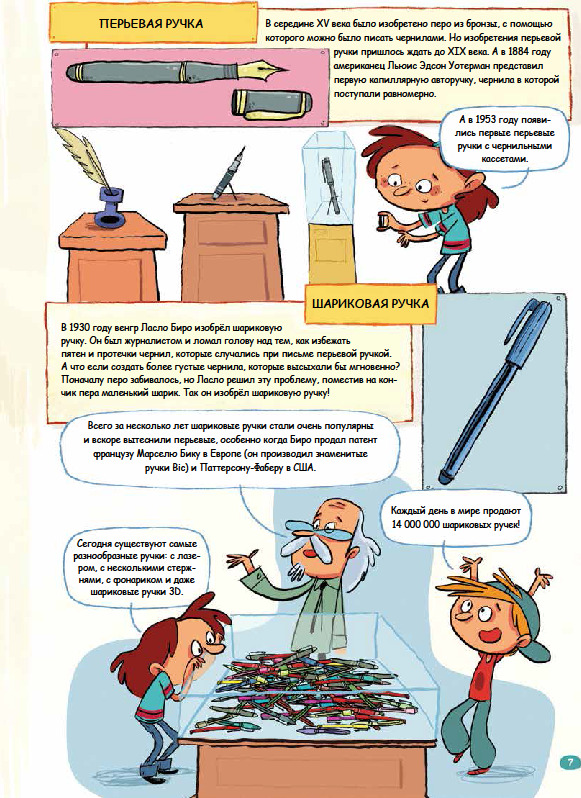 11
Подумайте, какие еще школьные мелочи упрощают вам учебны процесс? Назовите их.
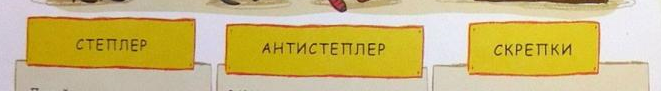 Стикер, корректор, скотч, клей, пластилин, краски, магнитная доска, дырокол, фломастер, маркер, точилка  и тд….
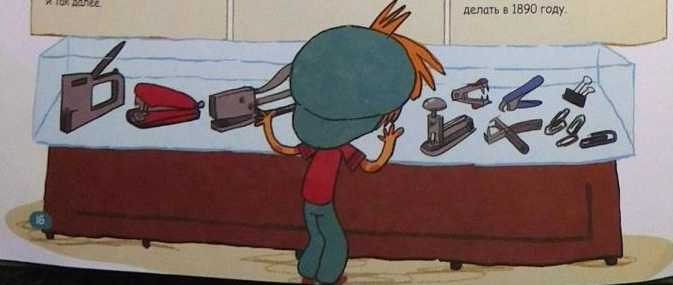 12
Вкусные , но неполезные изобретения: попкорн, чупа-чупс, жевательная резинка, конфеты, карамельки.
13
Удобная одежда
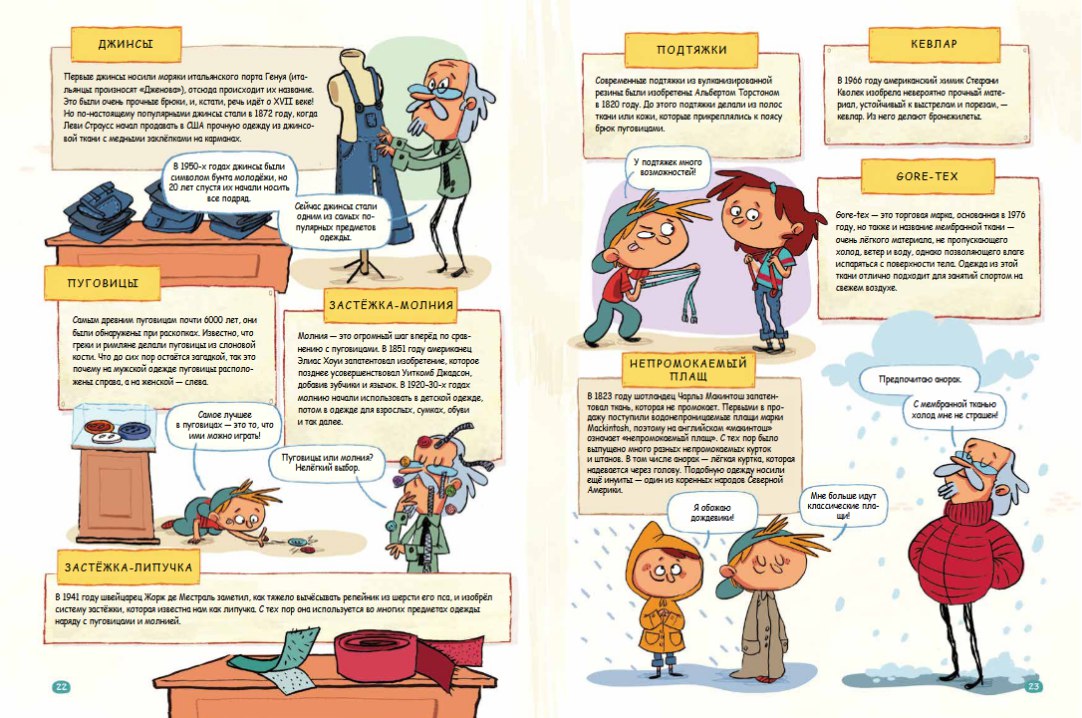 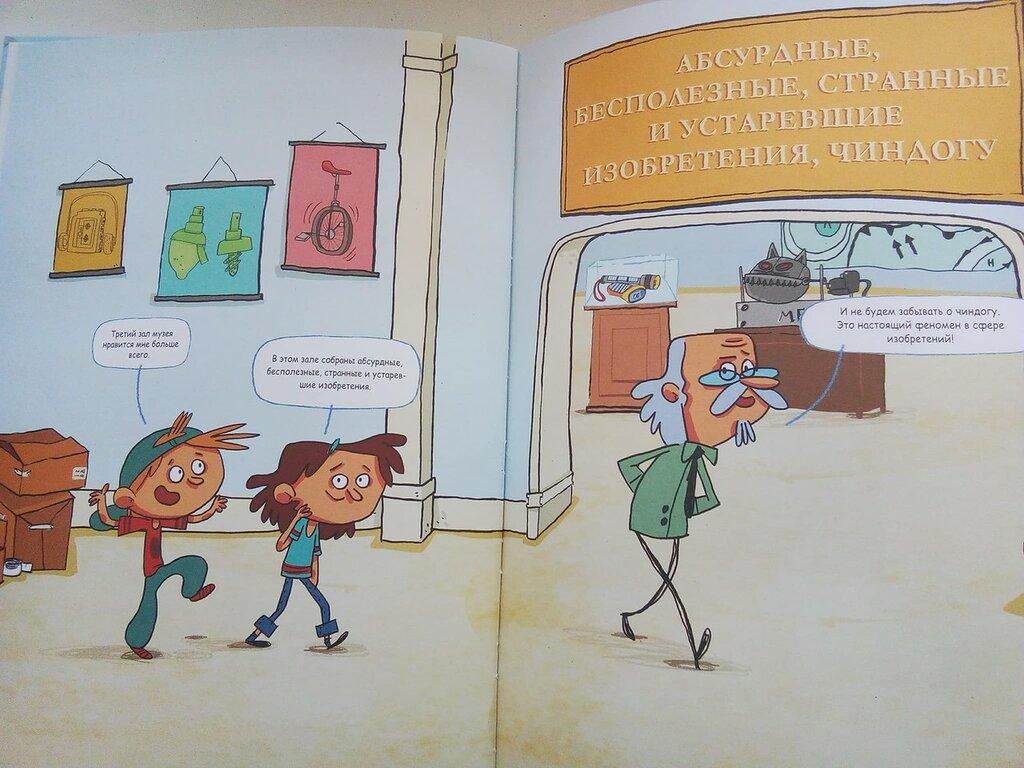 14
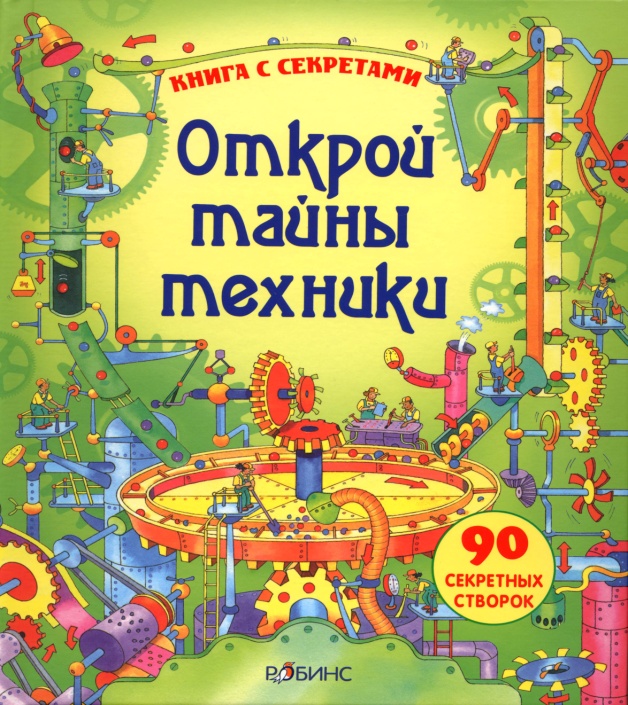 15
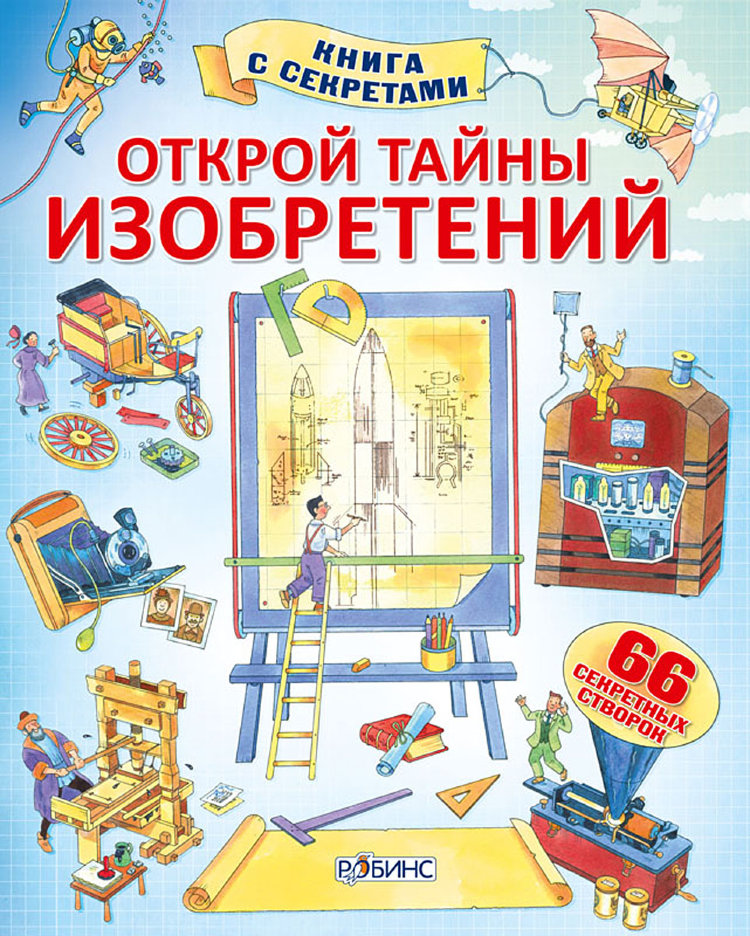 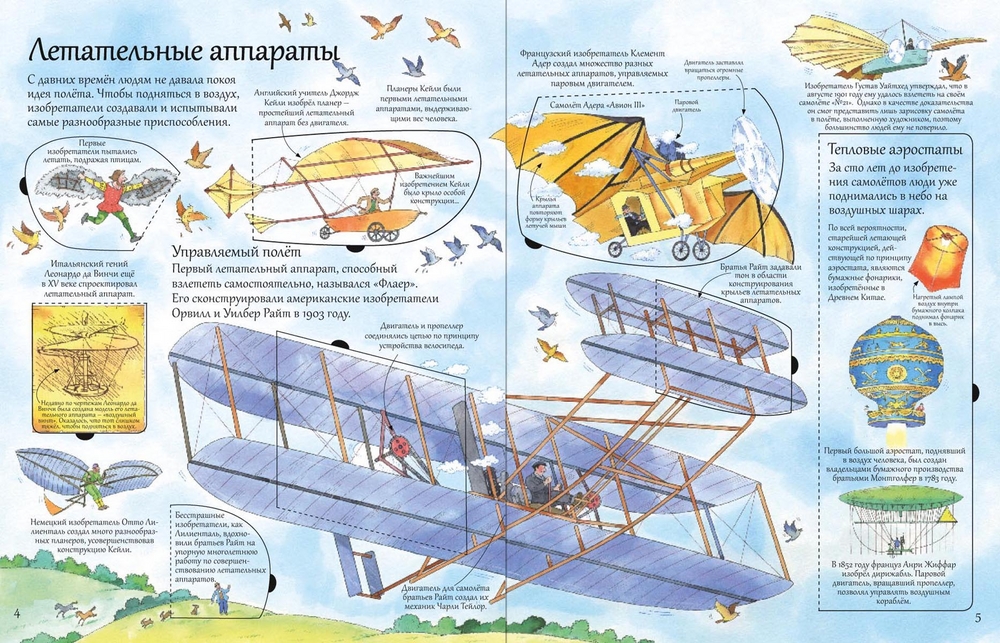 16
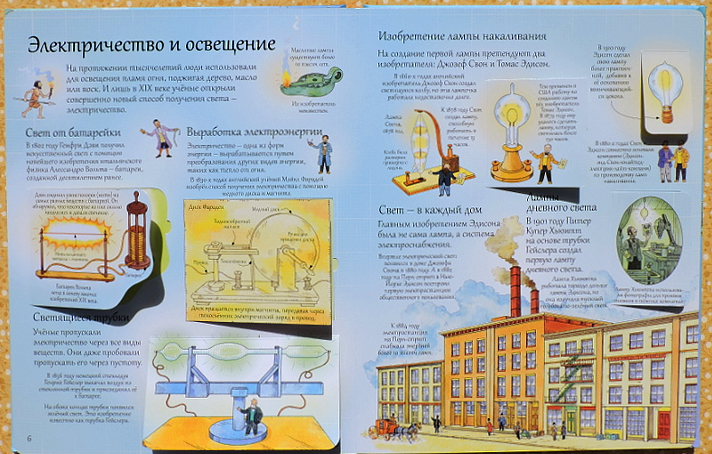 17
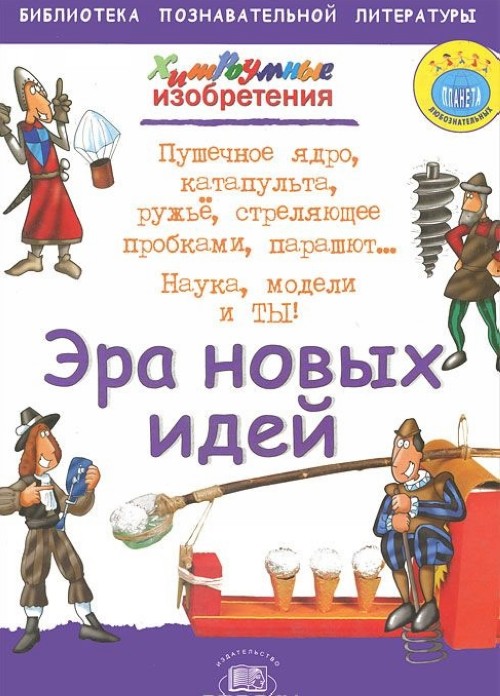 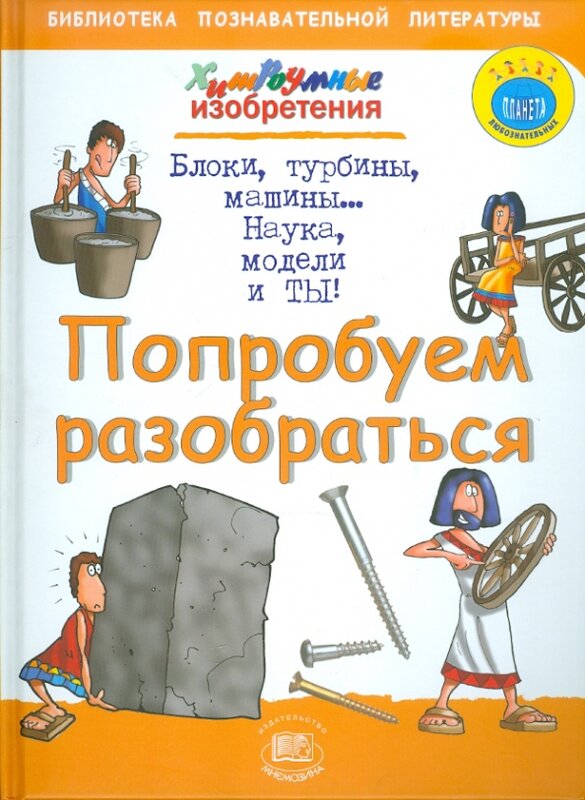 18
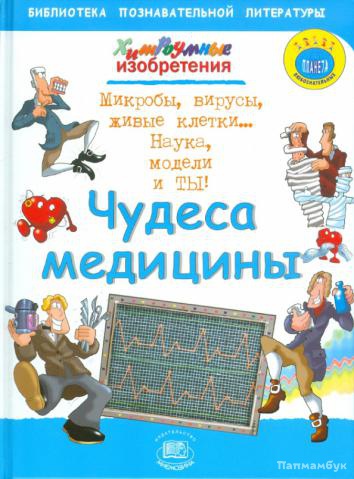 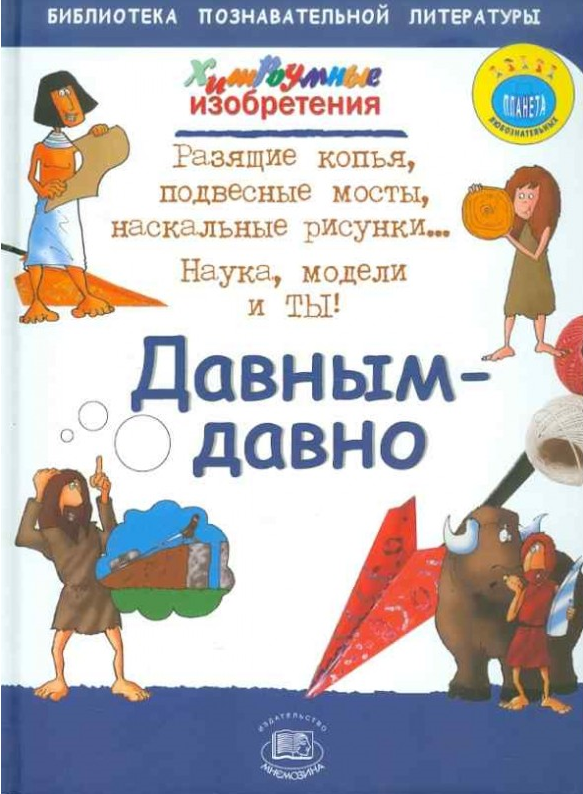 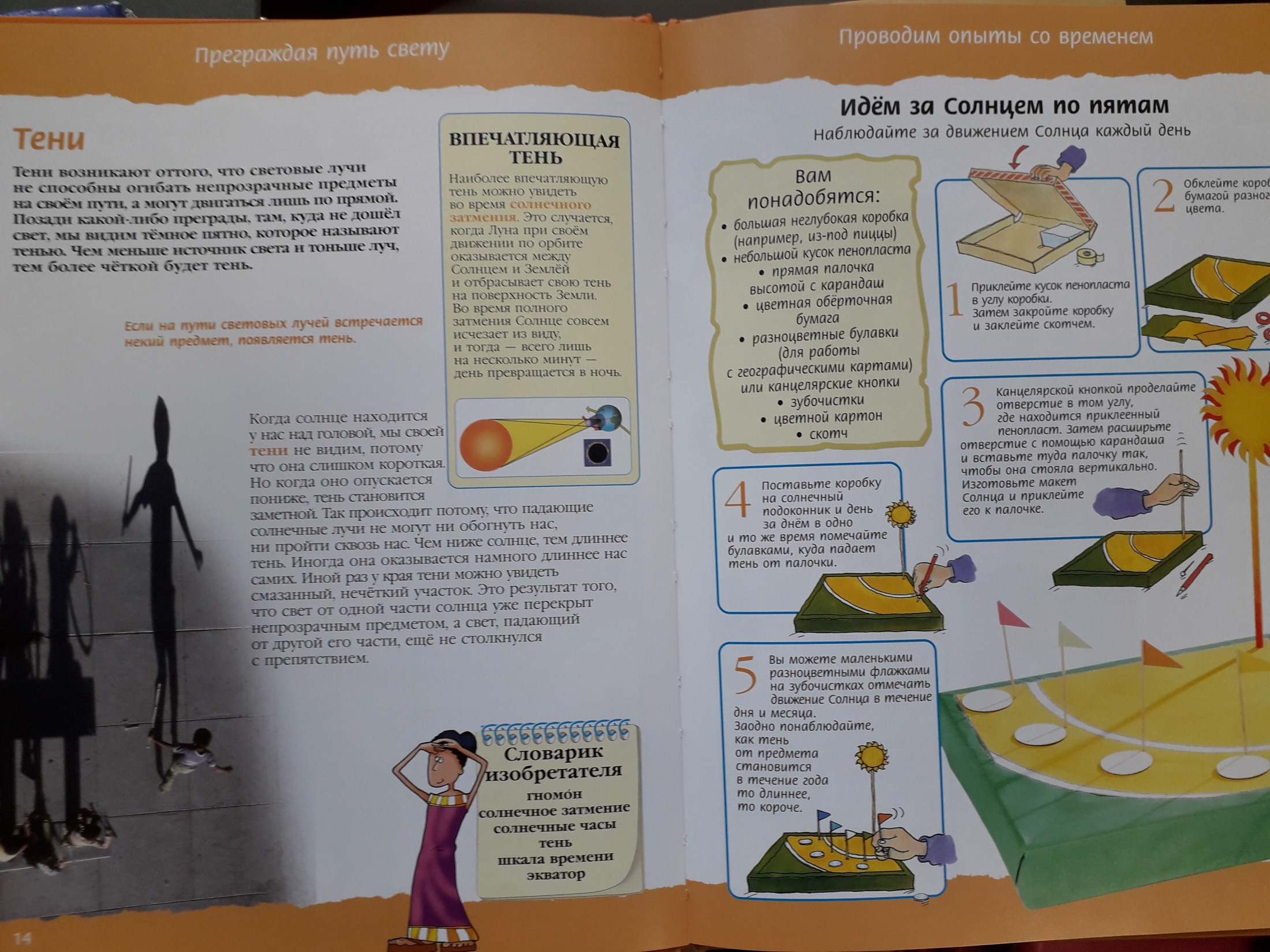 19
20
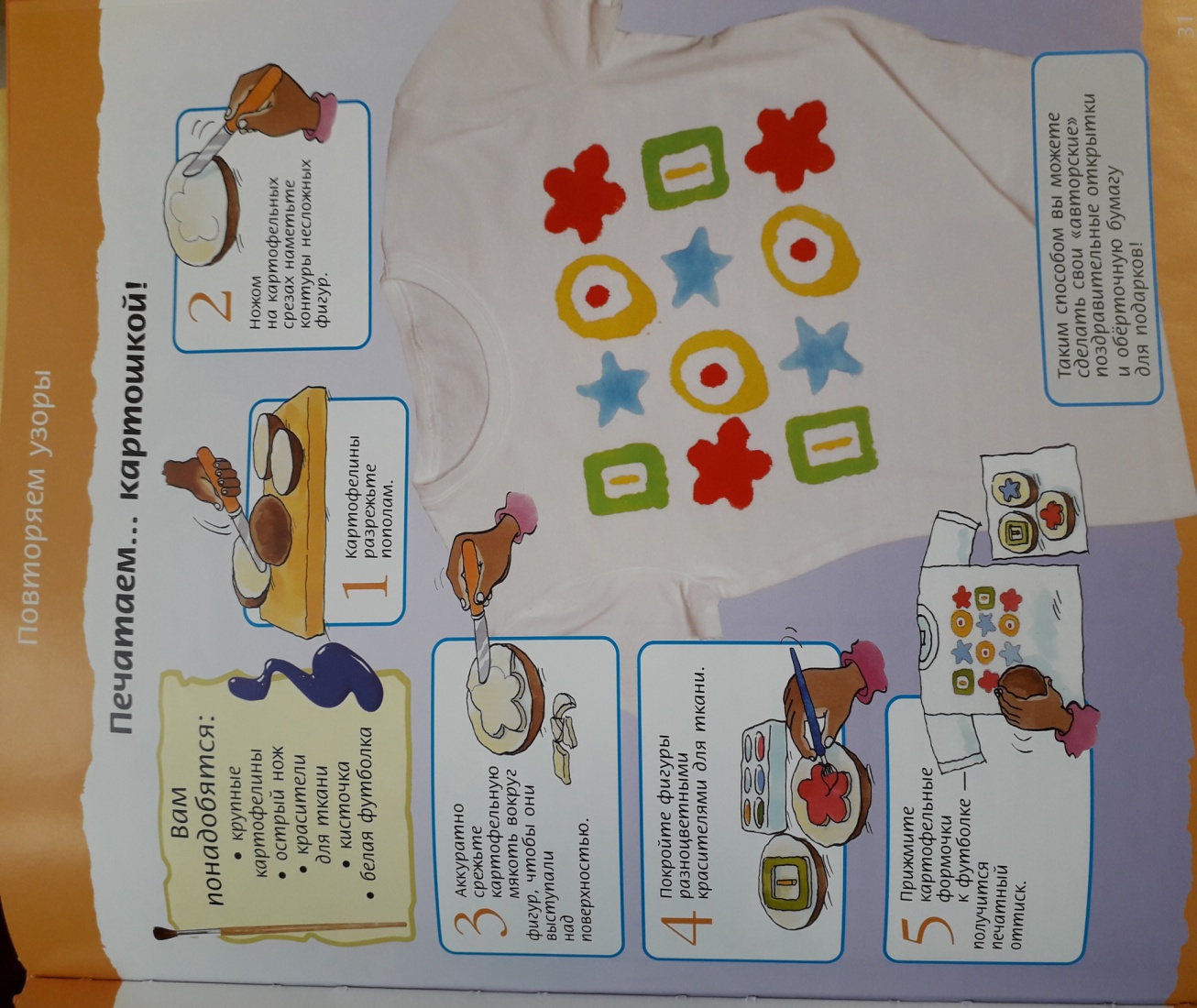 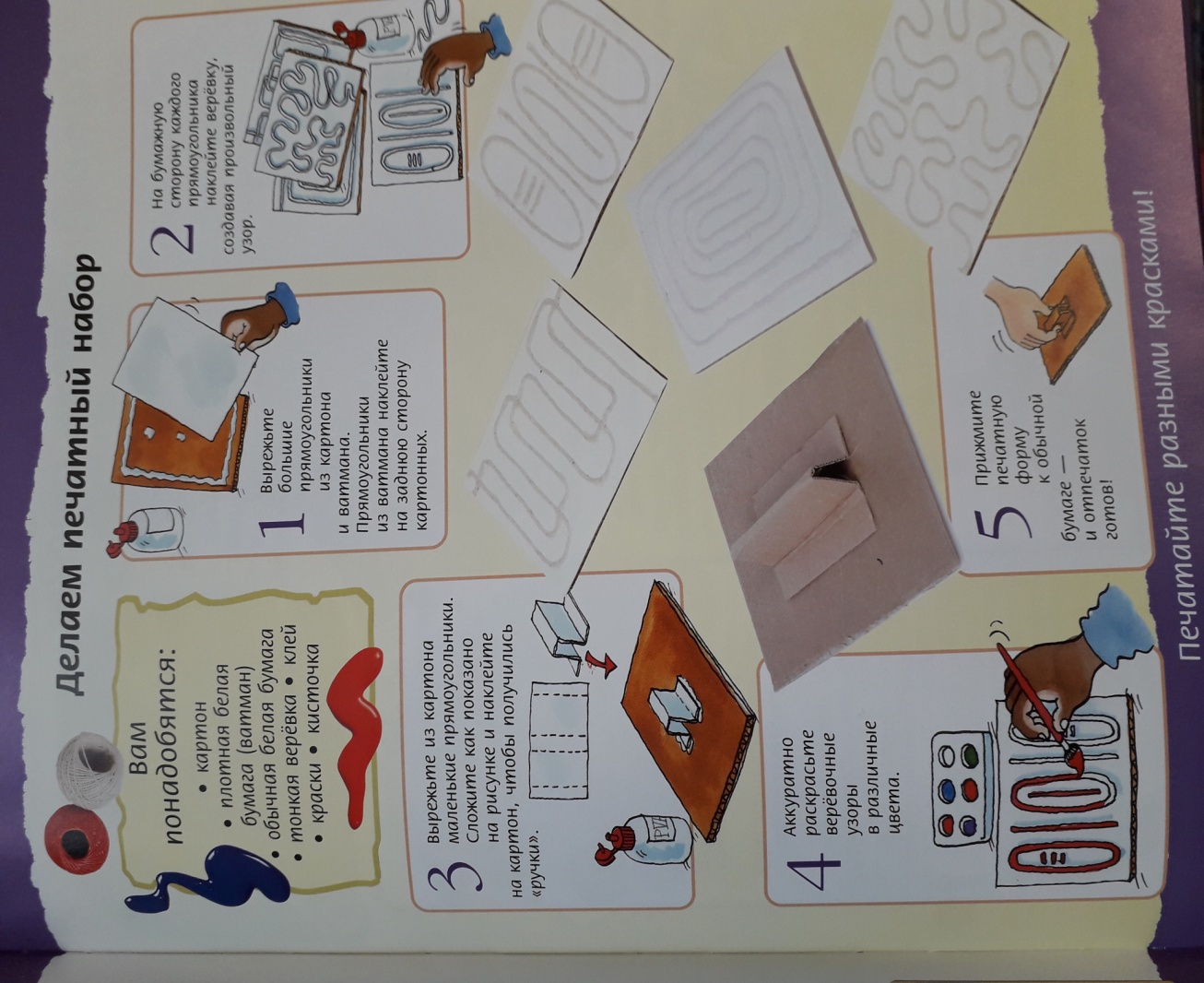 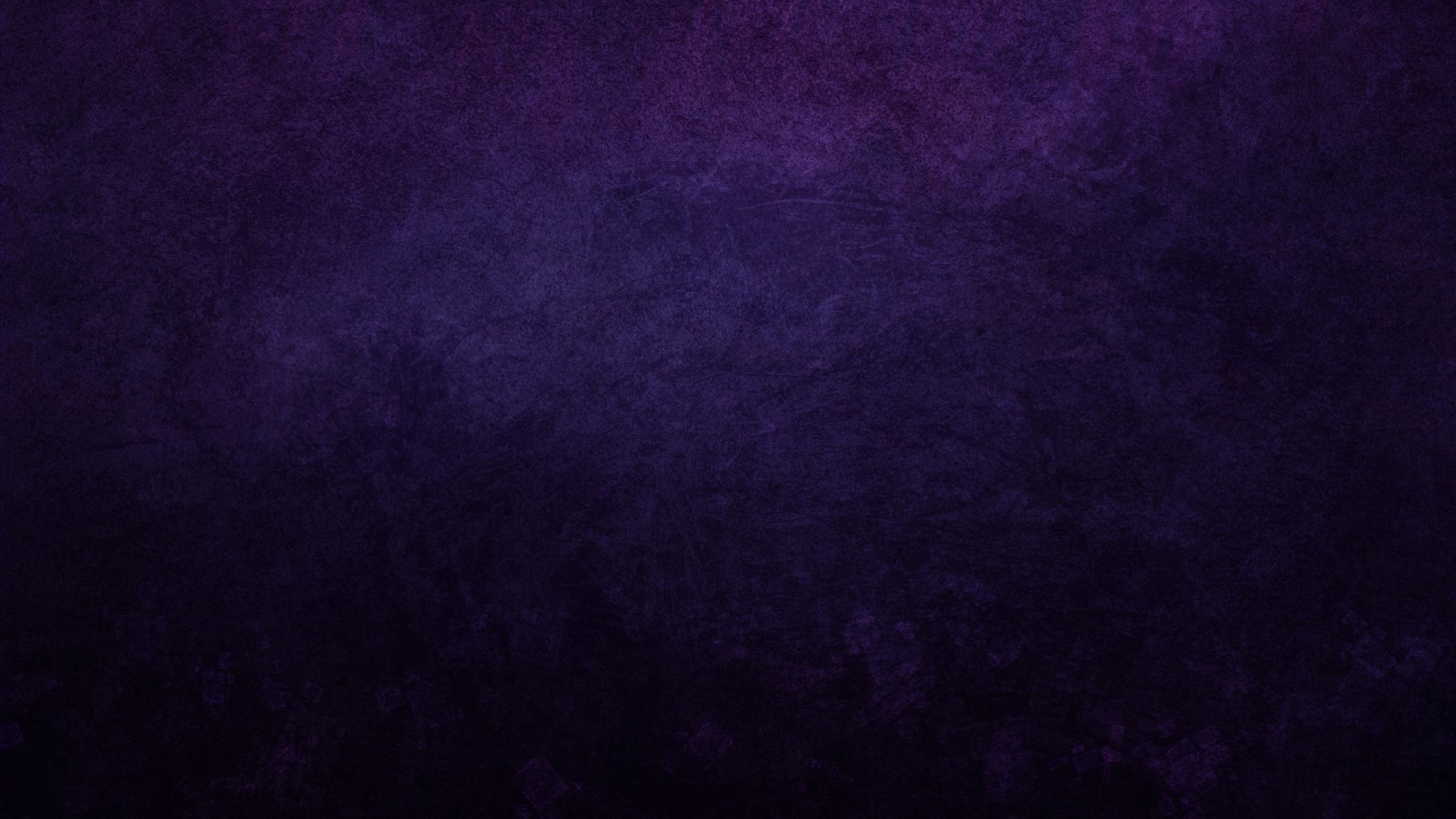 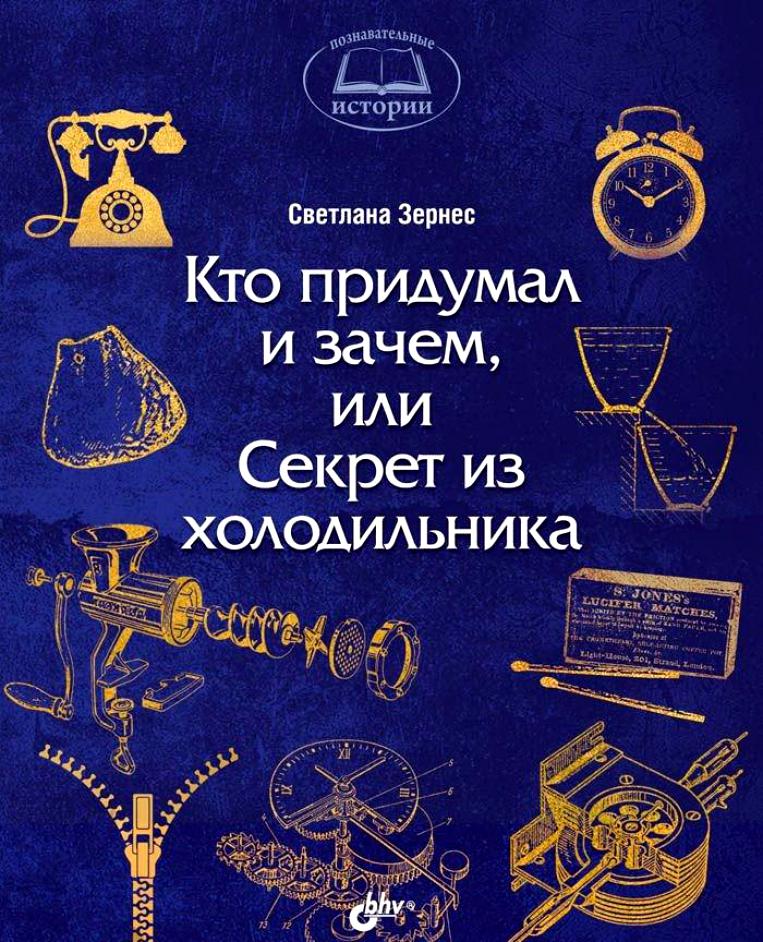 21
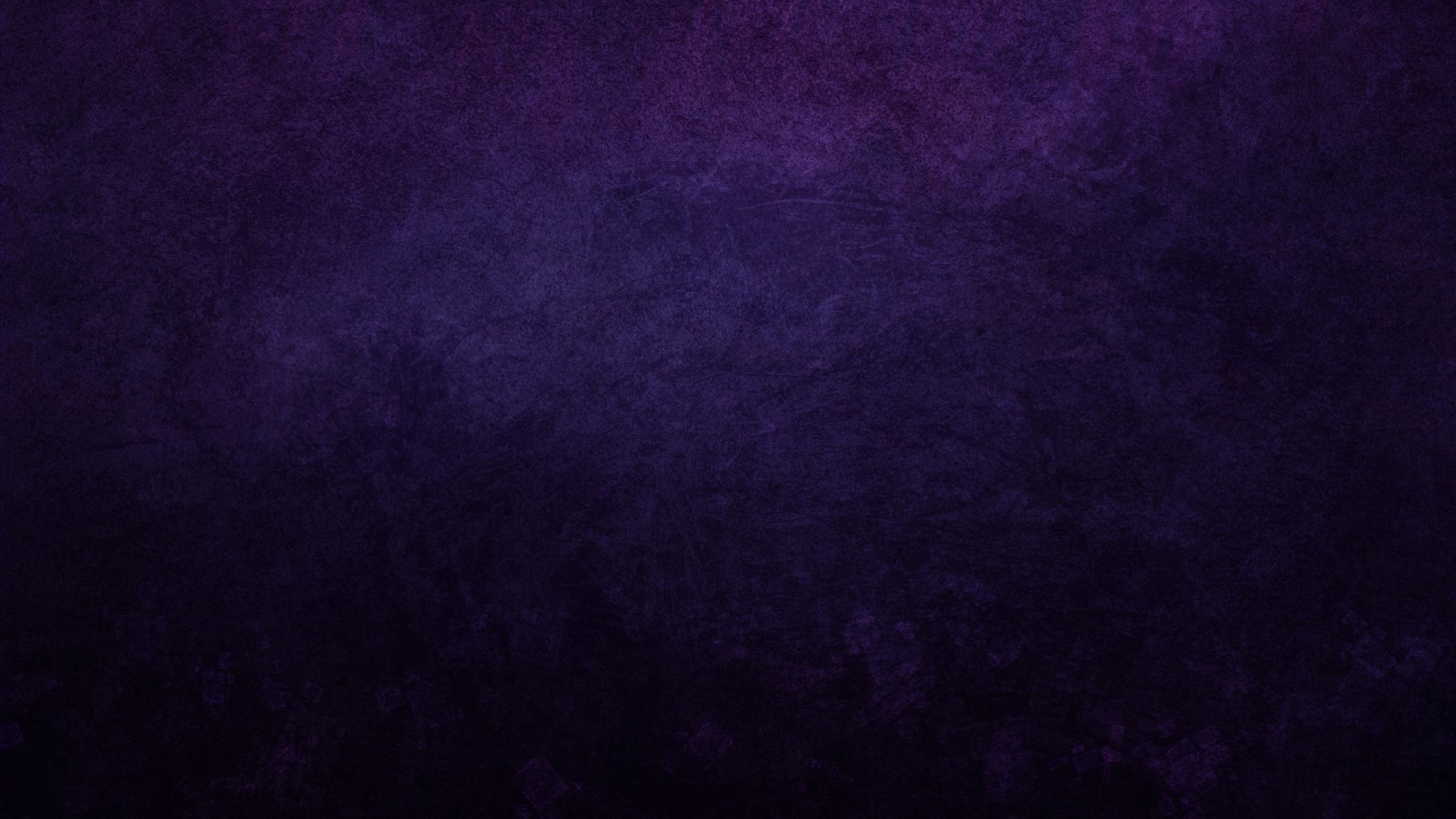 22
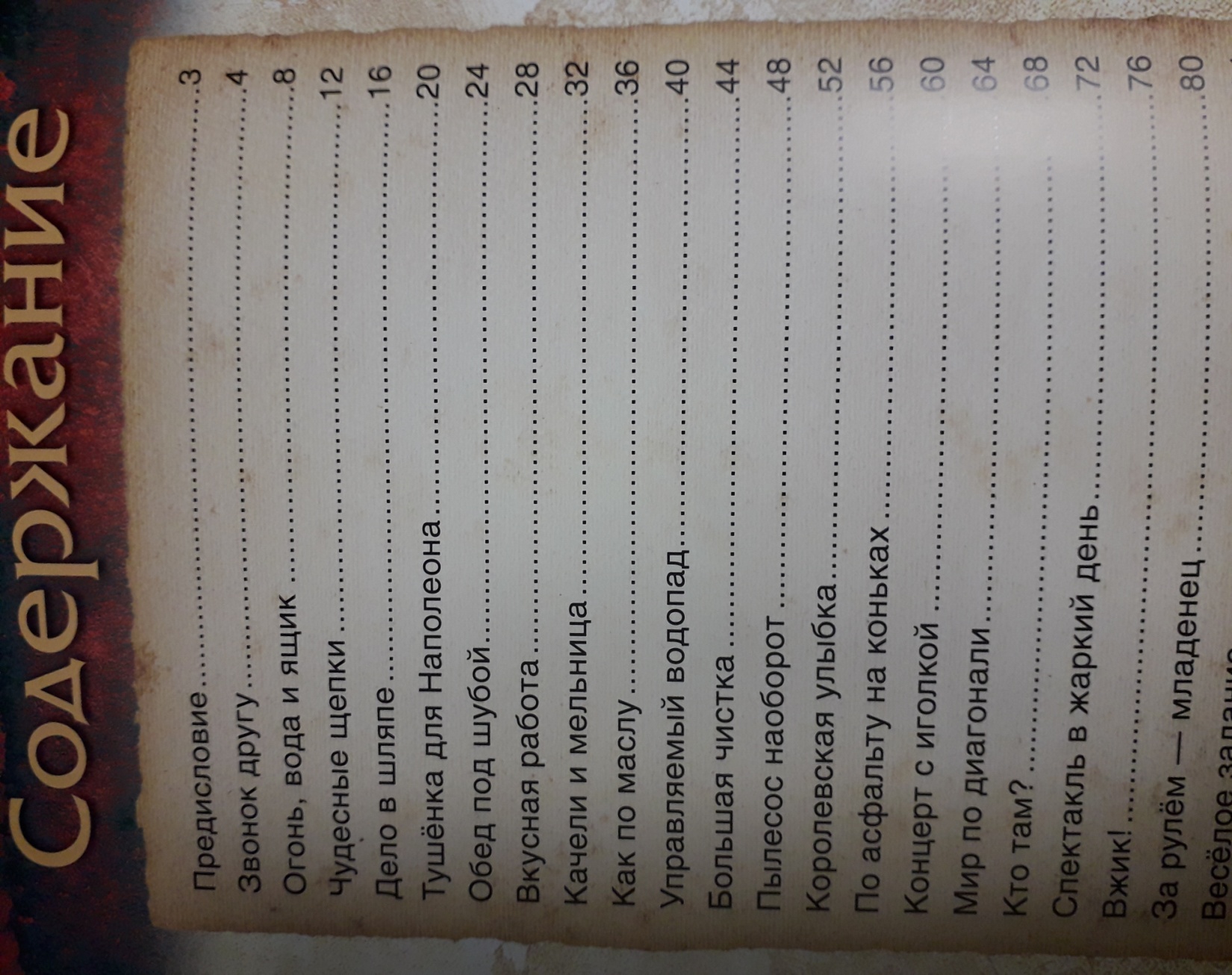 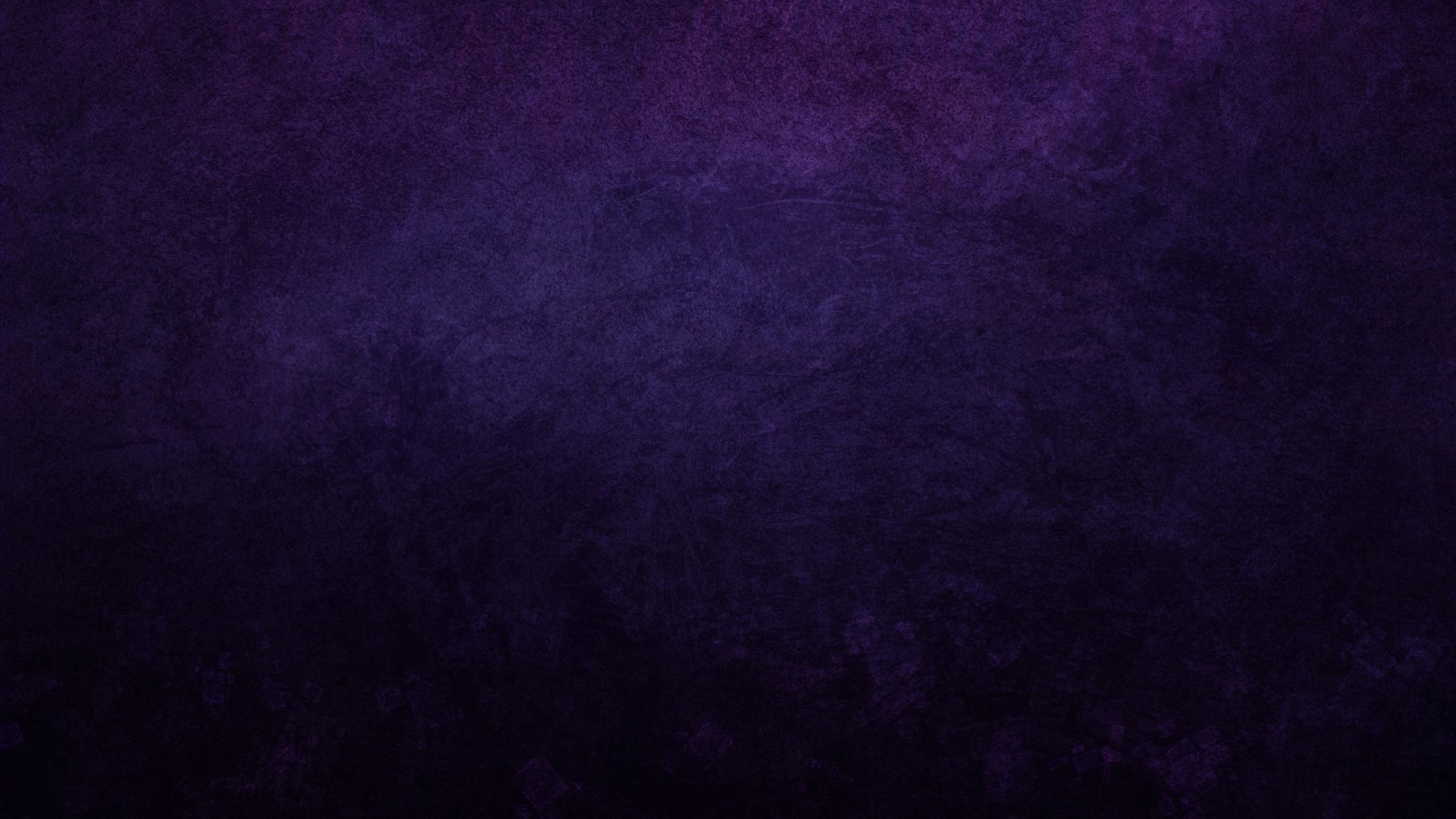 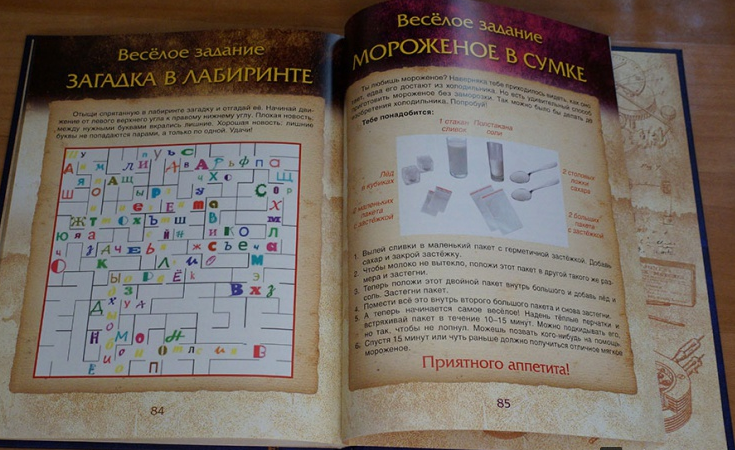 23
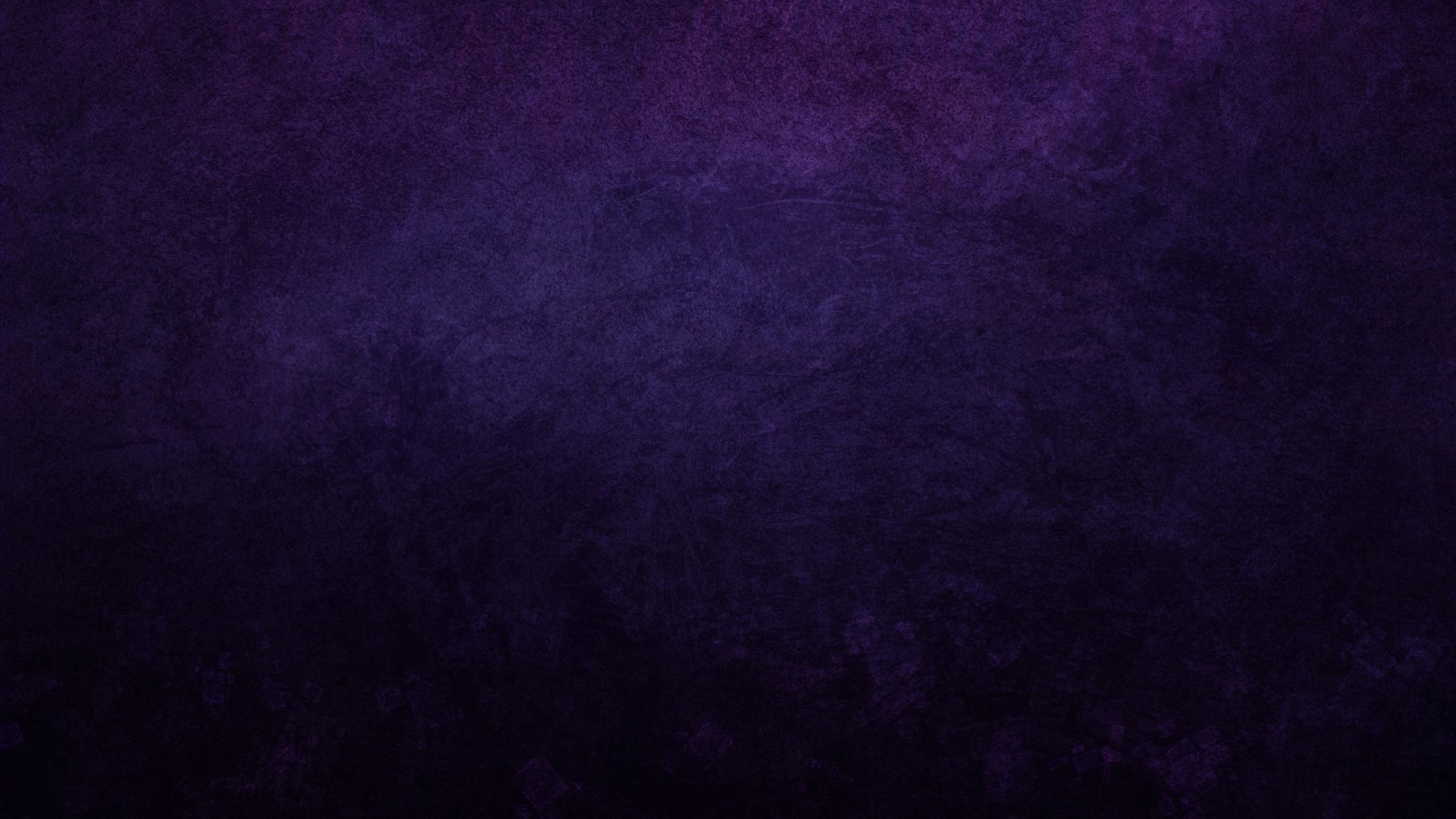 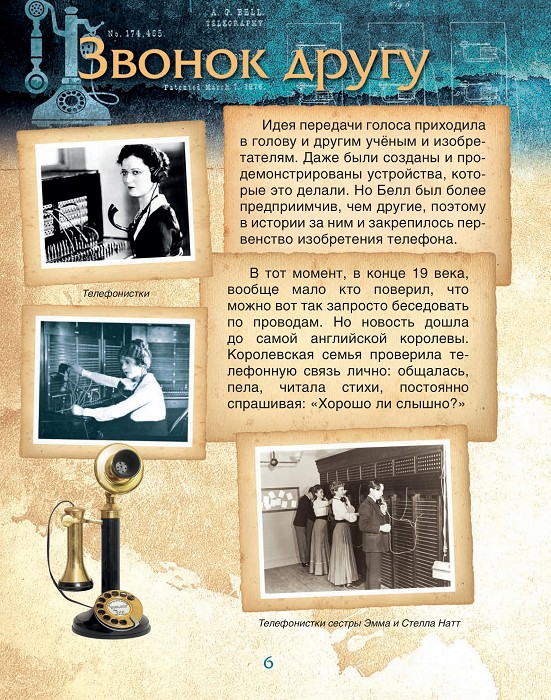 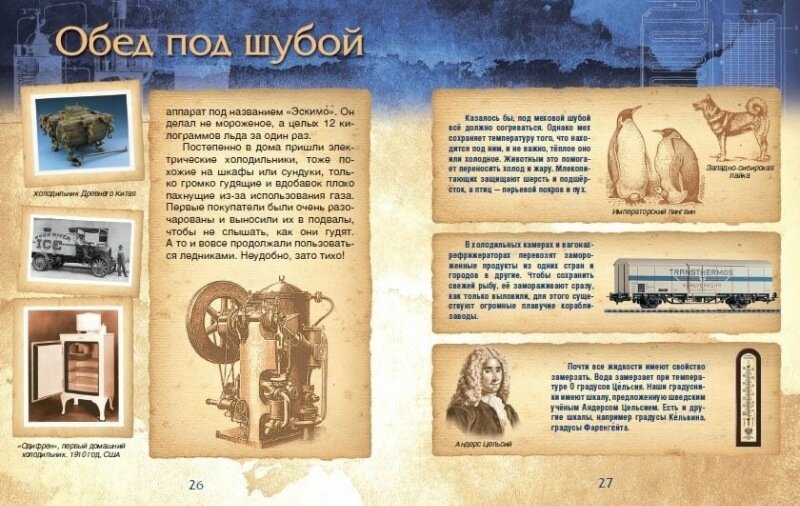 24
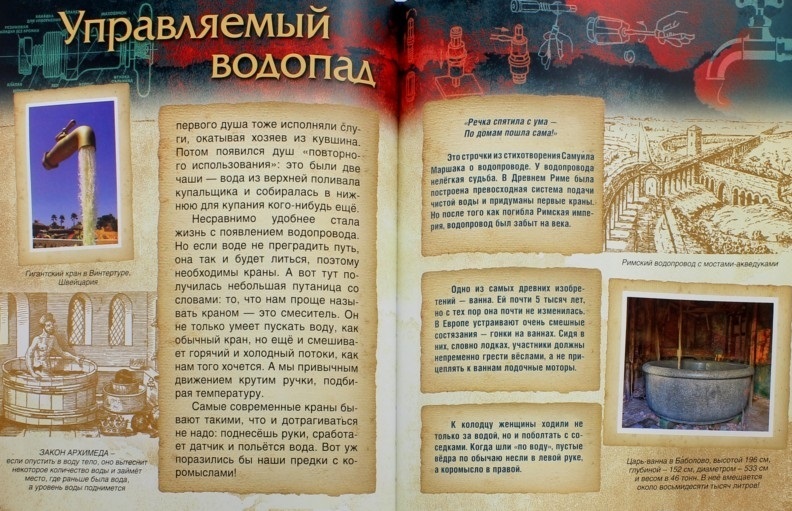 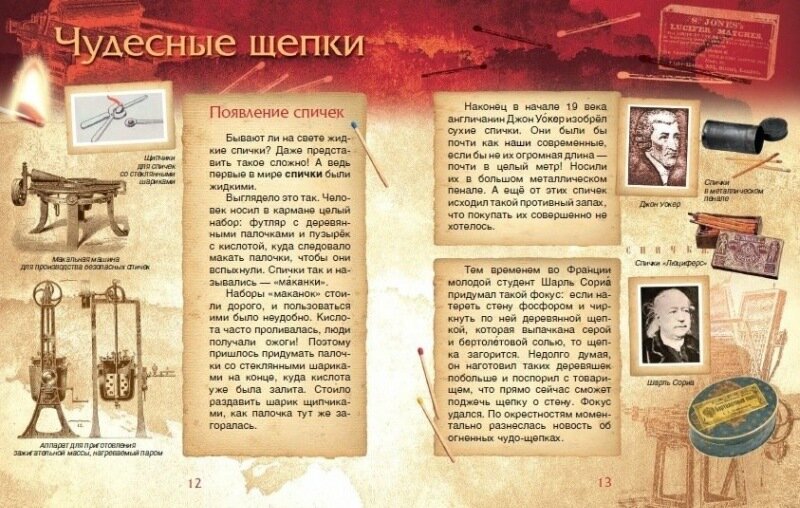 25
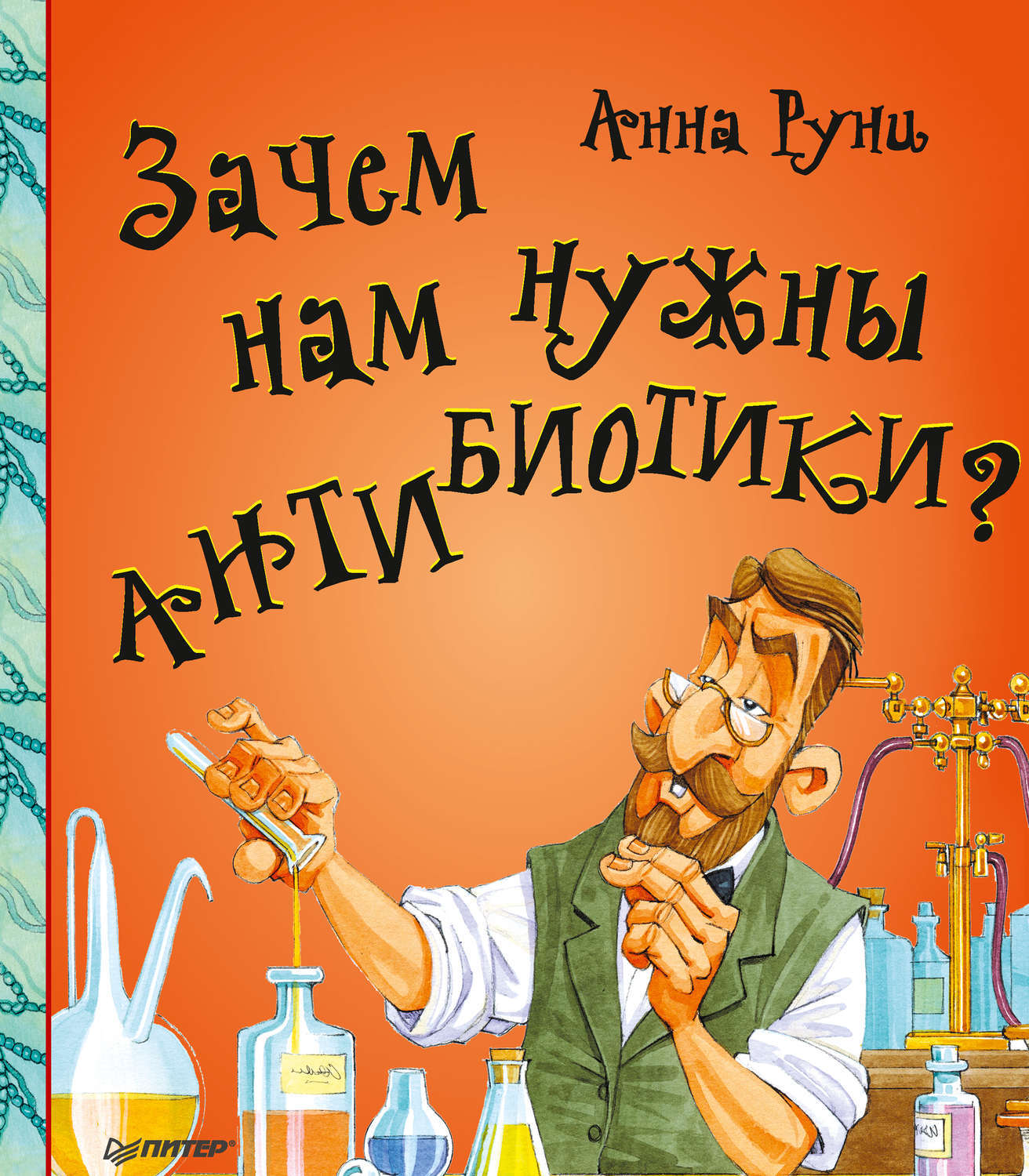 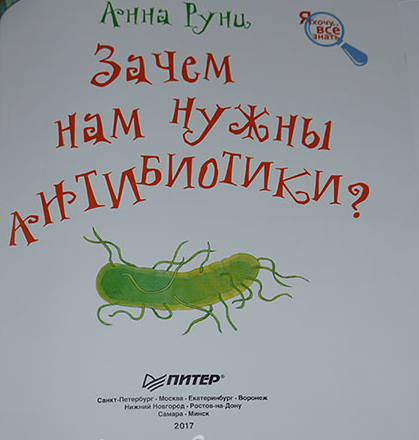 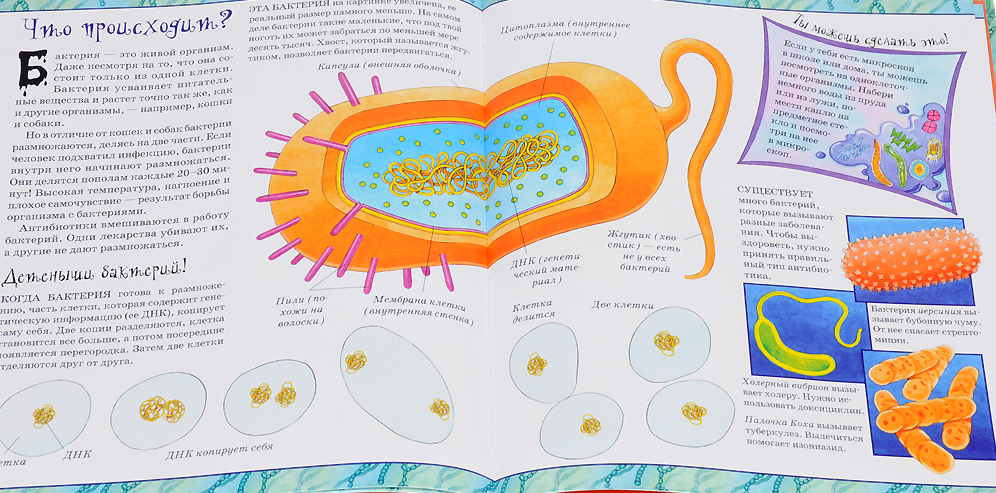 26
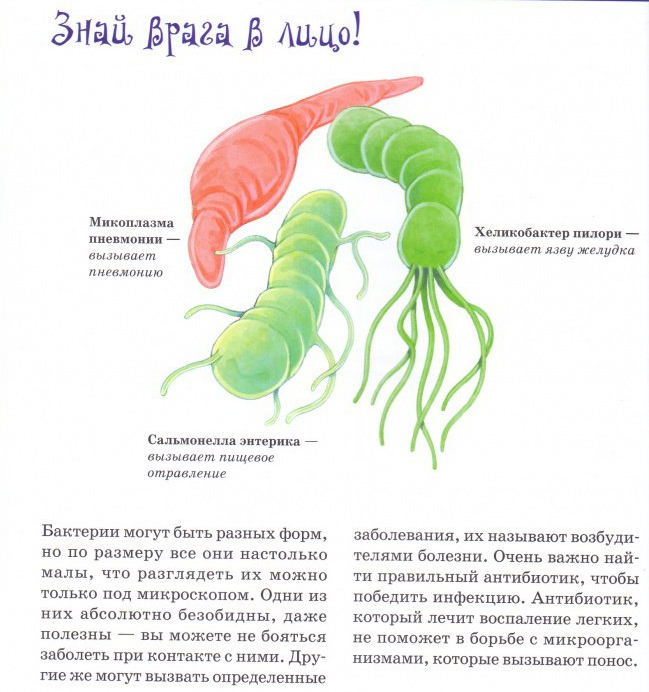 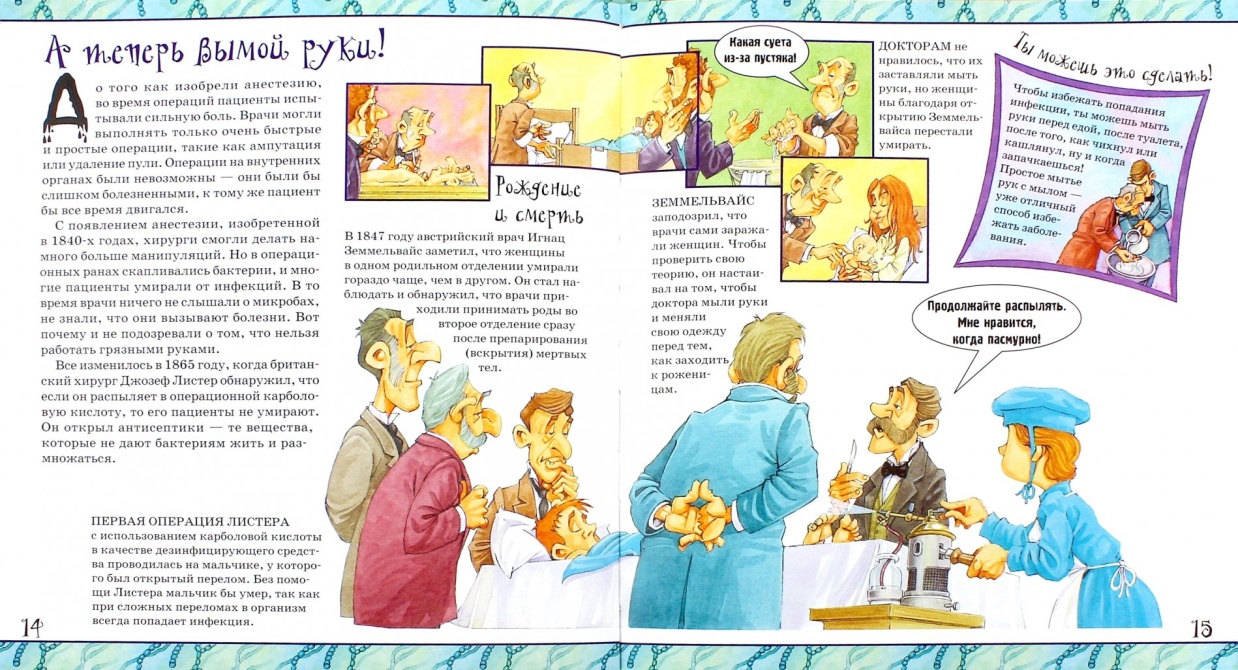 27
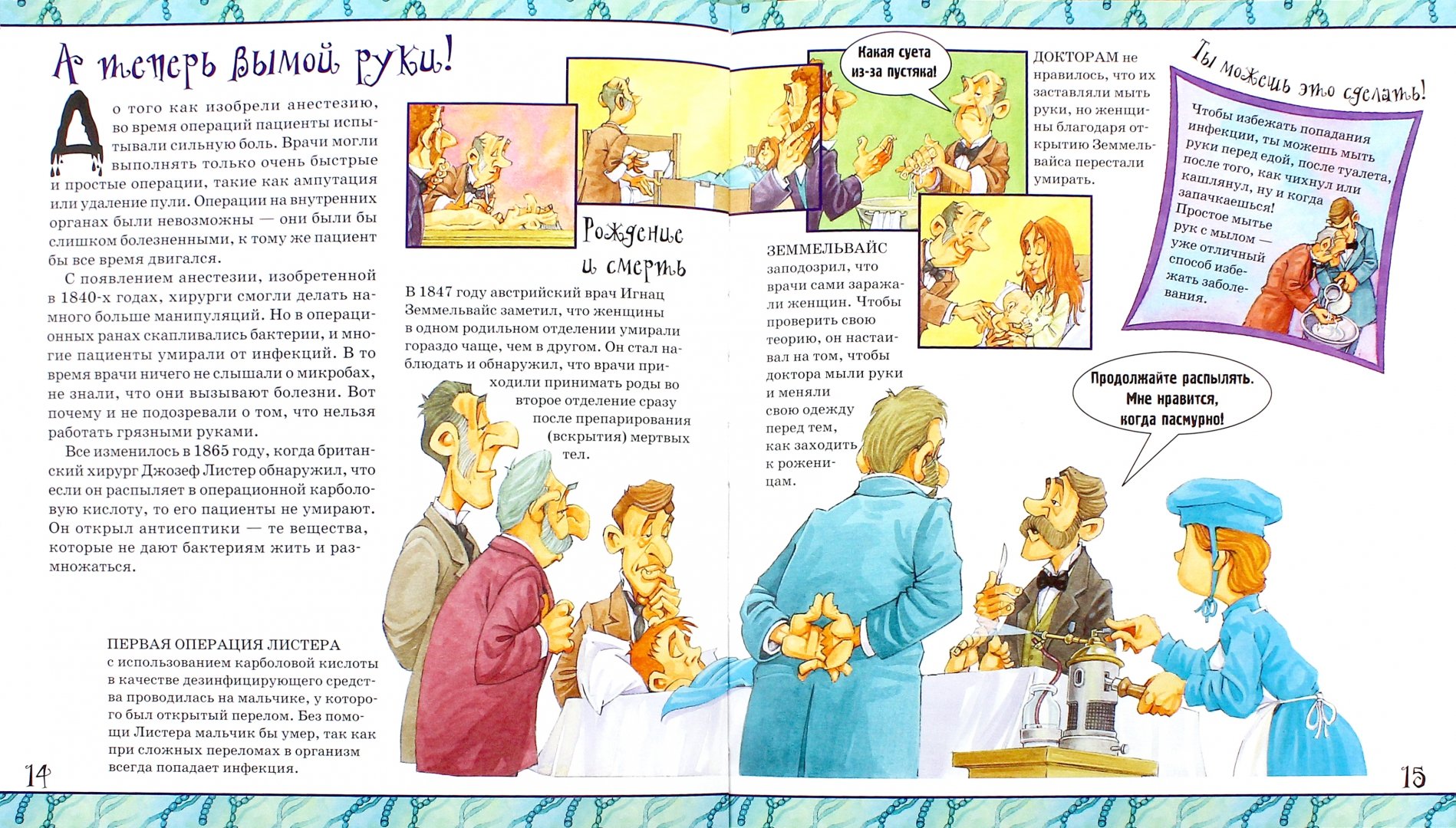 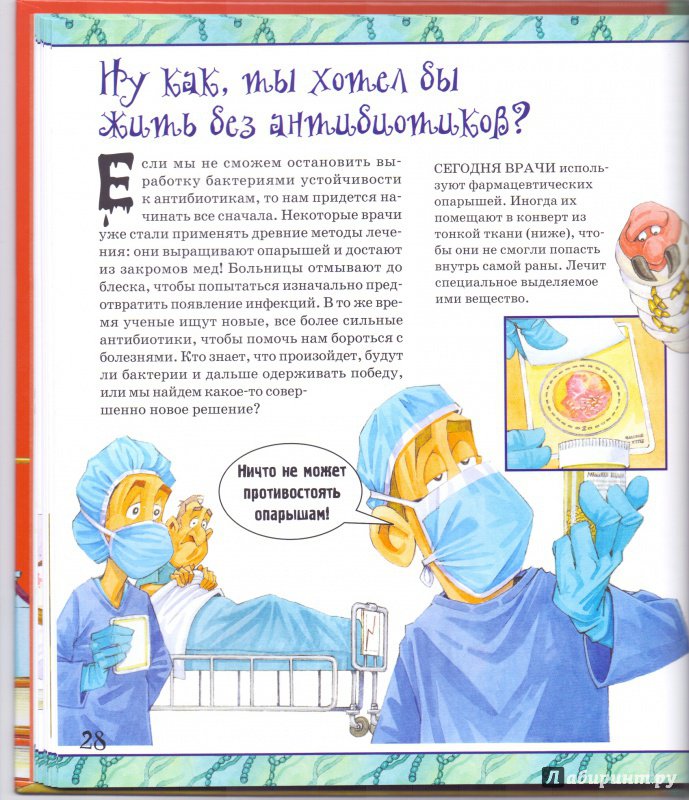 28